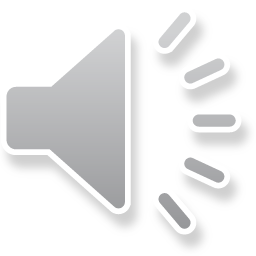 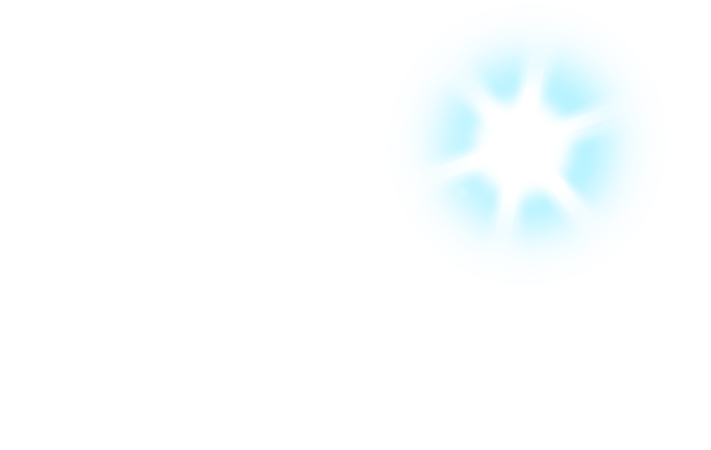 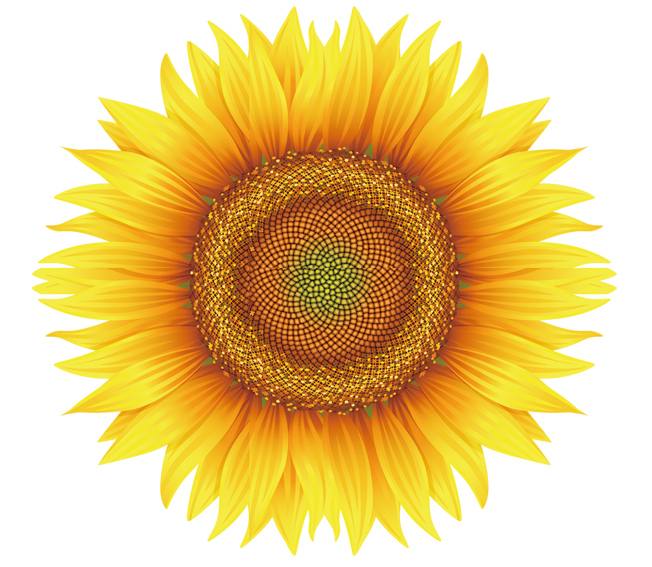 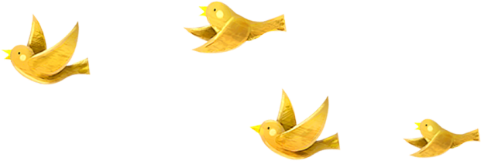 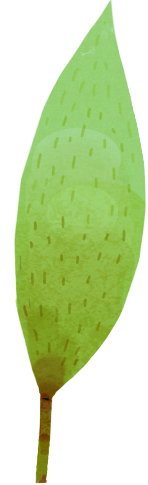 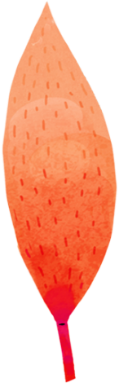 CHÀO MỪNG CÁC EM ĐẾN VỚI TIẾT TIẾNG VIỆT
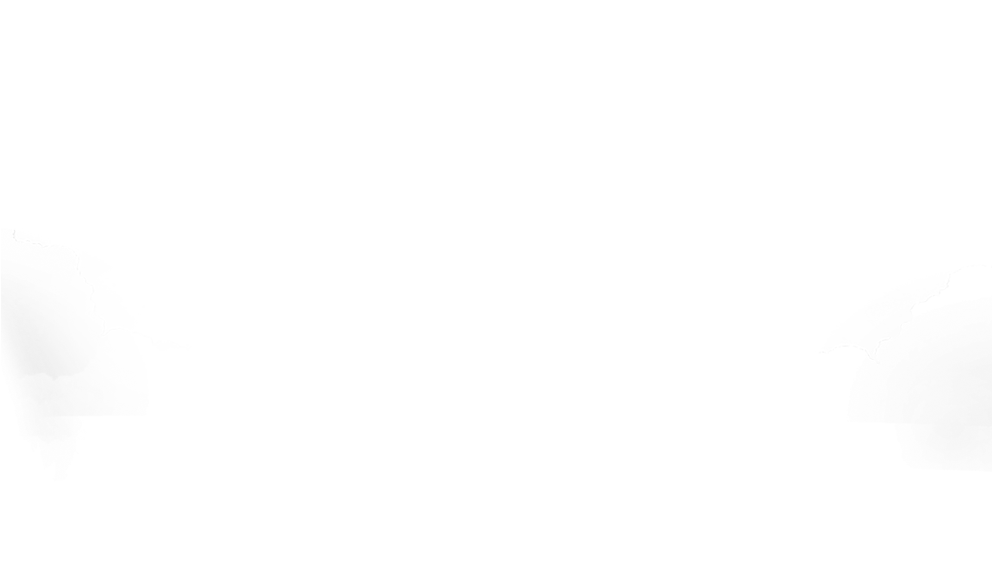 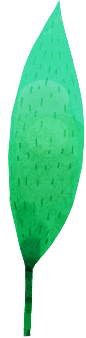 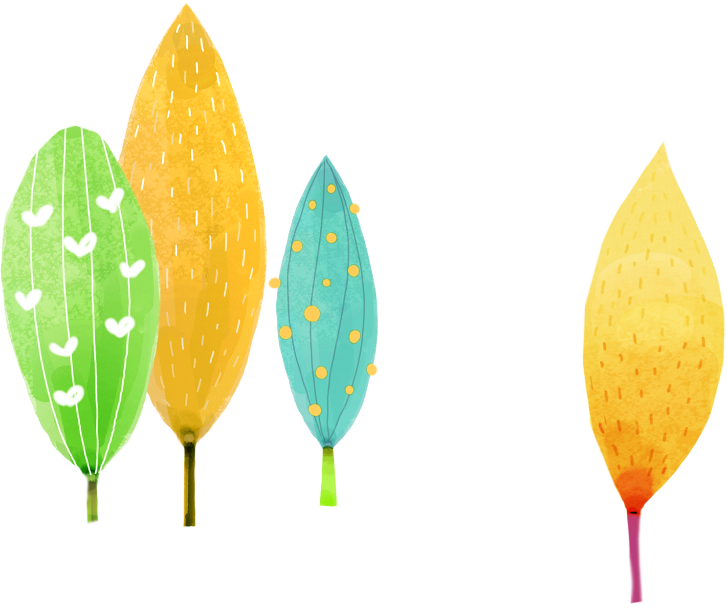 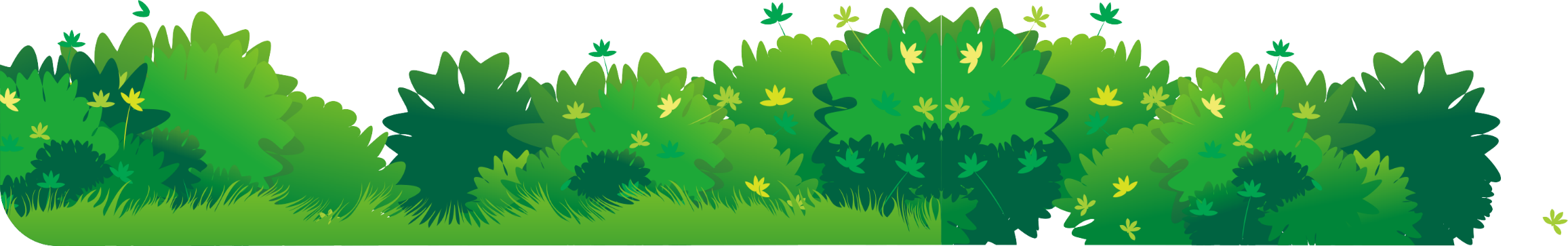 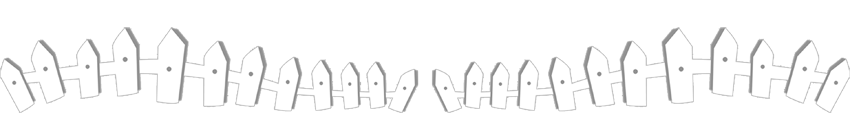 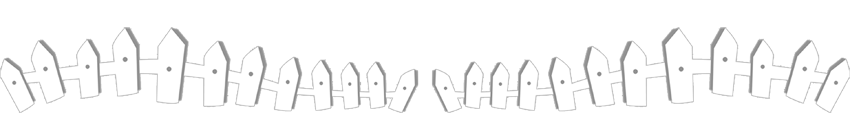 Lớp: 2B
Giáo viên: Lê Thị Kim Lê
[Speaker Notes: 更多模板请关注：https://haosc.taobao.com]
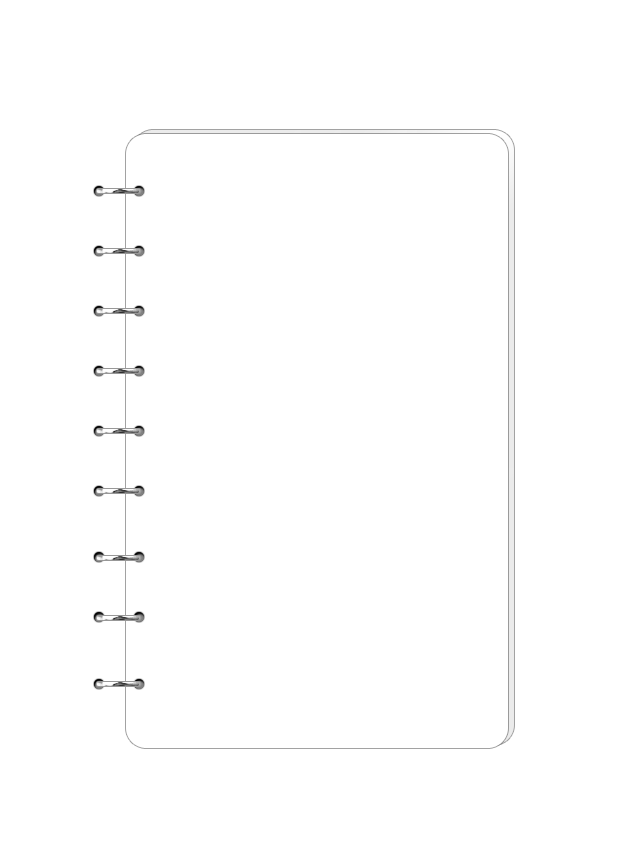 Bài 20:
 TỪ CHÚ CHIM BỒ CÂU 
ĐẾN IN –TƠ - NÉT
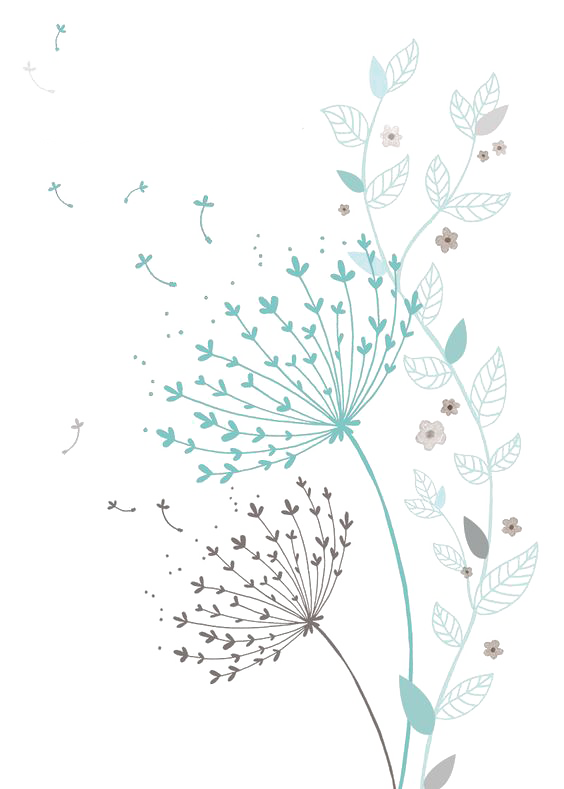 Tiết 1+ 2
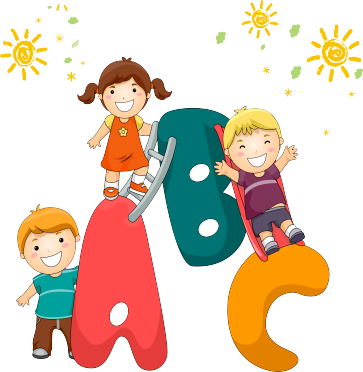 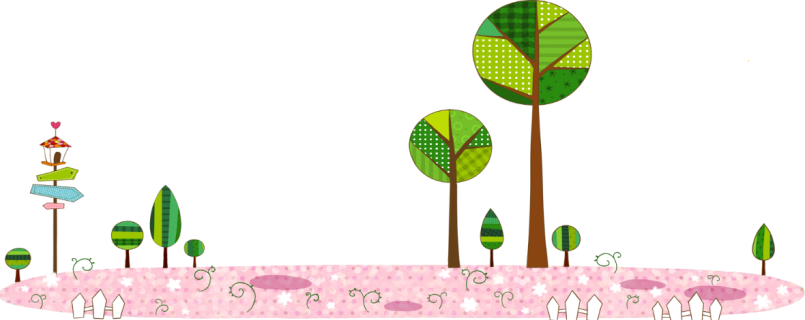 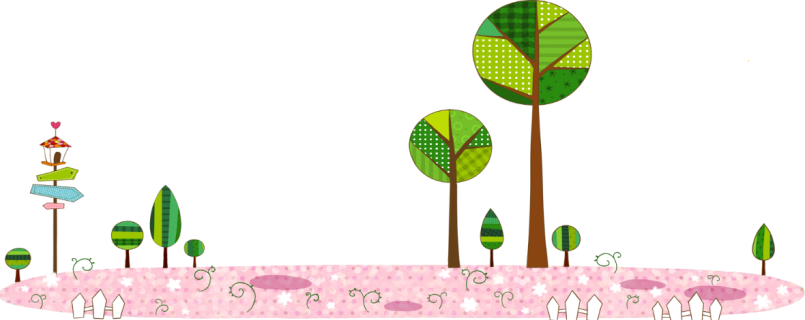 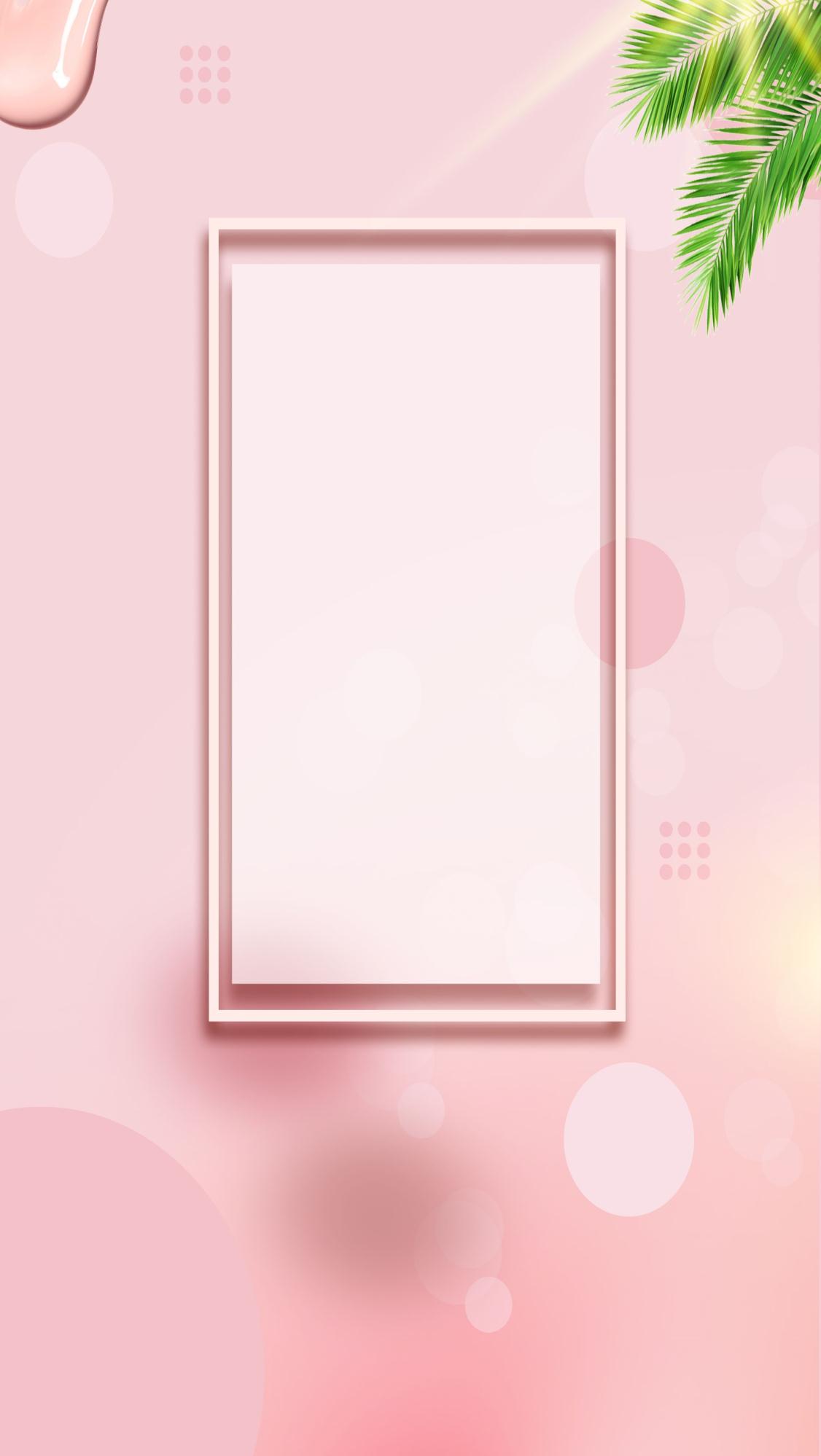 1
ĐỌC
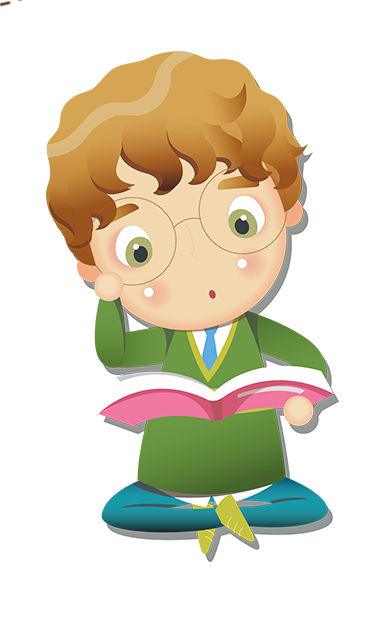 [Speaker Notes: Bài giảng thiết kế bởi: Hương Thảo - tranthao121006@gmail.com]
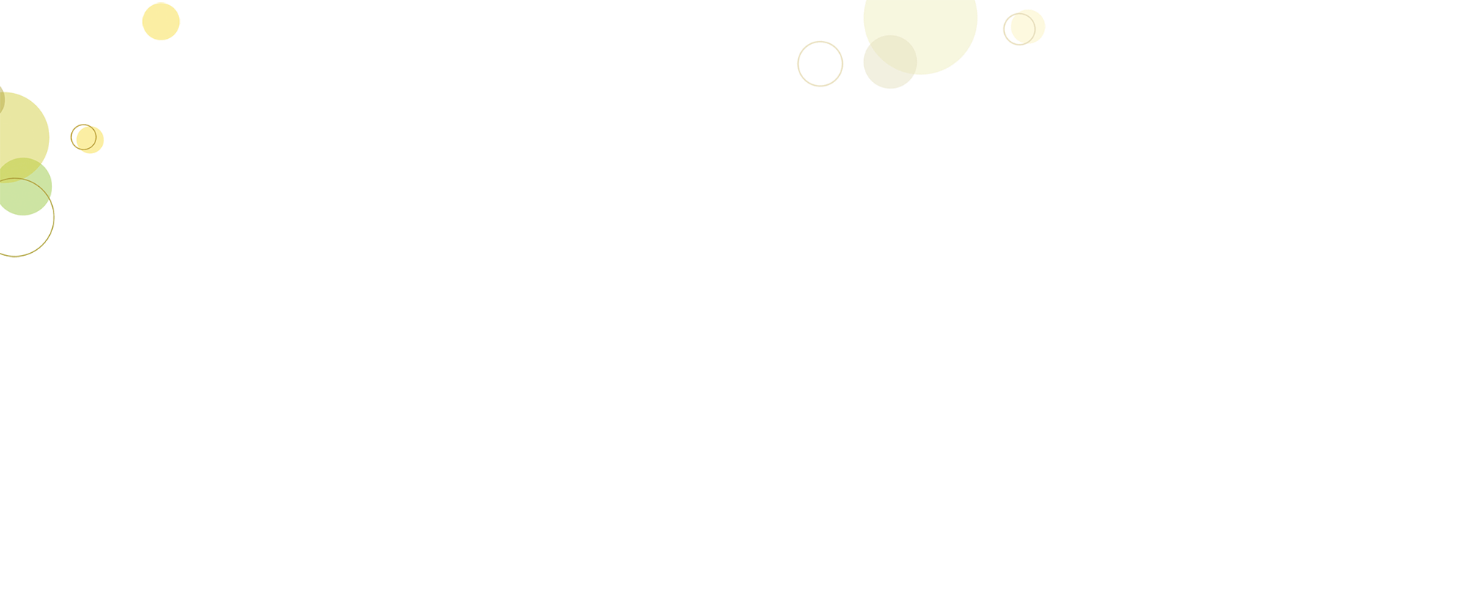 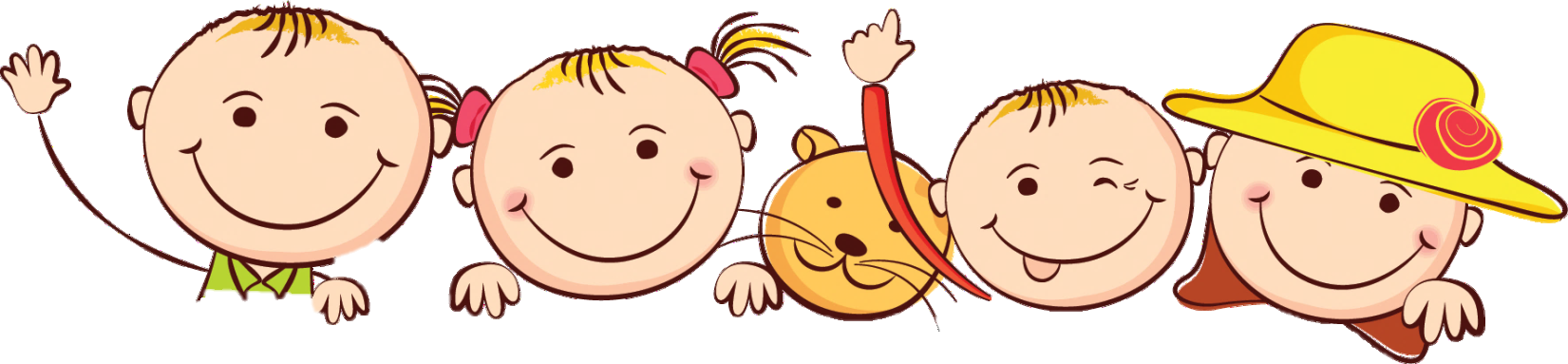 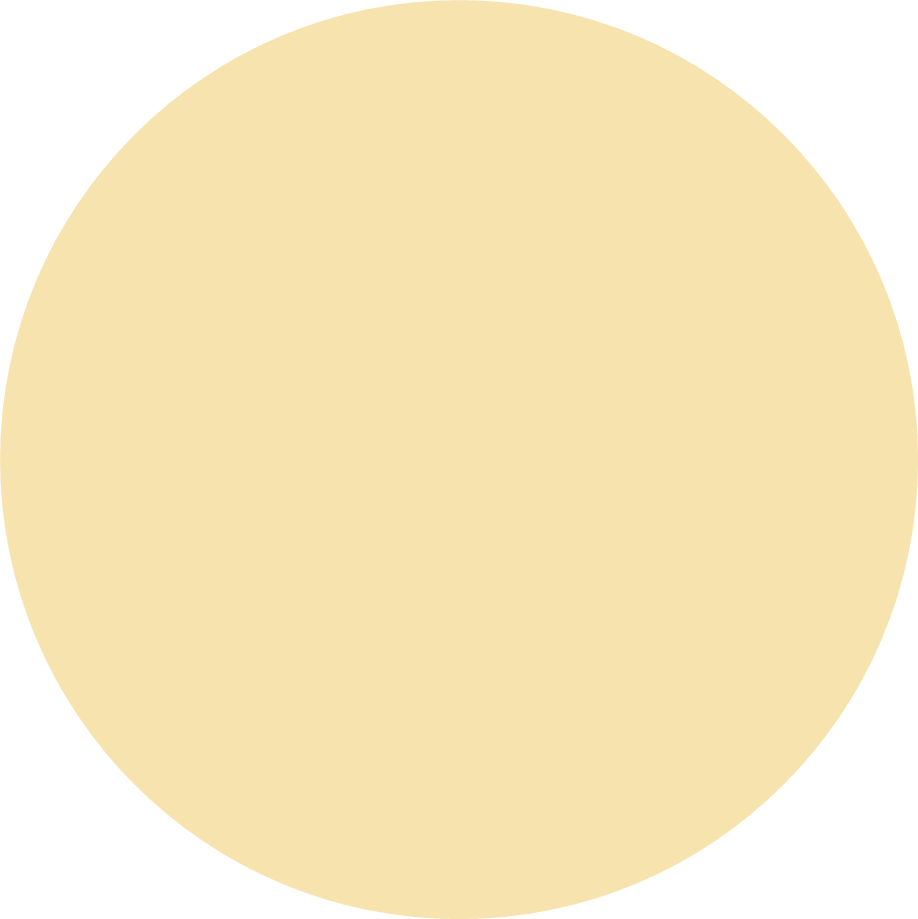 Khởi động
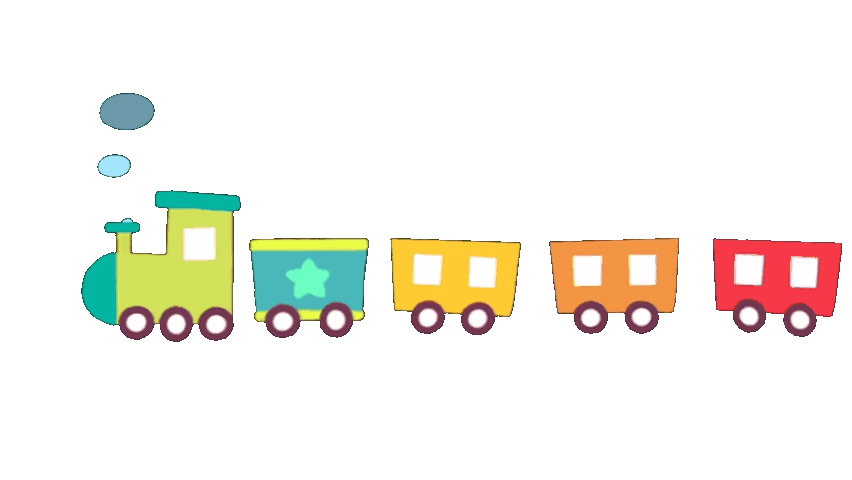 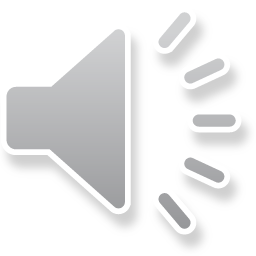 CÙNG HÁT VÀ VẬN ĐỘNG THEO NHẠC BÀI
BÁC ĐƯA THƯ VUI TÍNH
Em có thể dùng cách nào để liên lạc với người thân ở xa?
Tớ thường gọi điện cho ông bà ở quê..
Đọc
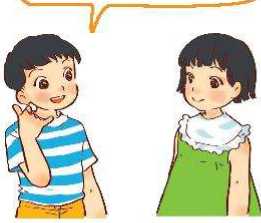 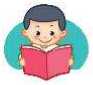 TỪ CHÚ BỒ CÂU ĐẾN IN-TƠ-NÉT
Ngoài trò chuyện trực tiếp, con người còn nghĩ ra rất nhiều cách để trao đổi vói nhau khi ở xa.
Từ xa xưa, người ta đã biết huấn luyện bồ câu để đưa thư. Bồ câu nhớ đường rất tốt. Nó có thể bay qua một chặng đường dài hàng nghìn cây số để mang thư đến đúng nơi nhận.
Những người đi biển còn nghĩ ra cách bỏ thư vào trong những chiếc chai thuỷ tinh. Nhờ sóng biển, những chiếc chai này được đẩy vào đất liền. Có những bức thư vài chục năm sau mới được tìm thấy.
Ngày nay, việc trao đổi thông tin dễ dàng hơn rất nhiều. Bạn có thể viết thư, gọi điện cho người khác. Nhờ có in-tơ-nét, bạn cũng có thể nhìn thấy người nói chuyện với mình, dù hai người đang ở cách nhau rất xa.
                                                                                                        (Hải Nam)
nghĩ ra
1
2
2
3
4
[Speaker Notes: Bài giảng được thiết kế bởi: Phạm Duyên]
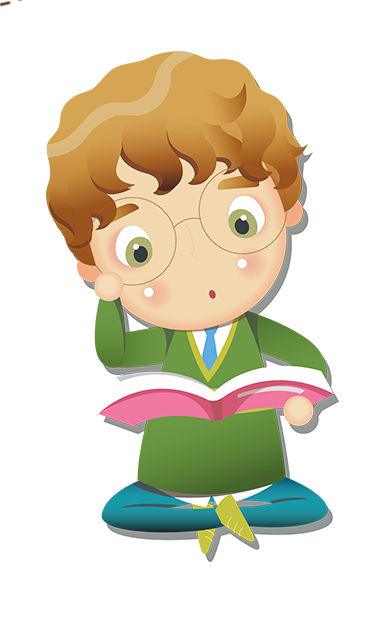 Luyện đọc từ khó
trò chuyện
trao đổi
huấn luyện
in-tơ-nét...
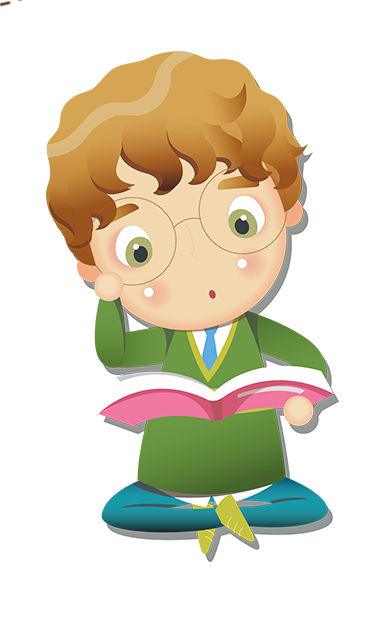 Luyện đọc câu khó
Nhờ có in-tơ-nét, bạn cũng có thể nhìn thấy người nói chuyện với mình, dù hai người đang ở cách nhau rất xa.
Giải nghĩa từ
Từ ngữ
In-tơ-nét: mạng kết nối các máy tính trên toàn thế giới.
Huấn luyện: giảng dạy và hướng dẫn luyện tập.
1. Thời xưa, người ta đã gửi thư bằng những cách nào?
Trả lời câu hỏi
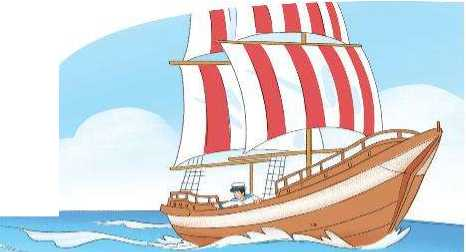 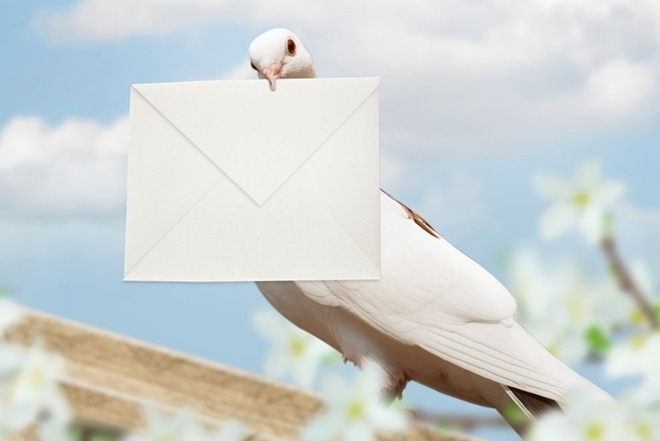 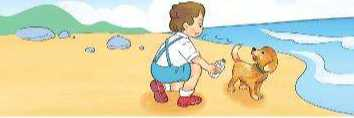 bỏ thư vào trong những chiếc chai thuỷ tinh, nhờ sóng biển, những chiếc chai này được đẩy vào đất liền
huấn luyện con chim bồ câu để đưa thư
Trả lời câu hỏi
2. Vì sao có thể dùng bồ câu để đưa thư?
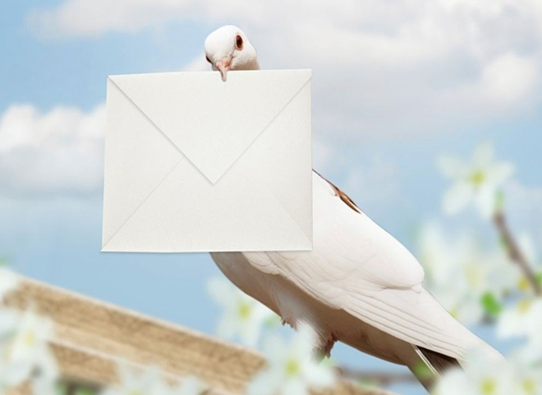  vì bồ câu nhớ đường rất tốt, nó có thể bay qua một chặng đường dài
Trả lời câu hỏi
3. Ngày nay, chúng ta có thể trò chuyện với người ở xa bằng những cách nào?
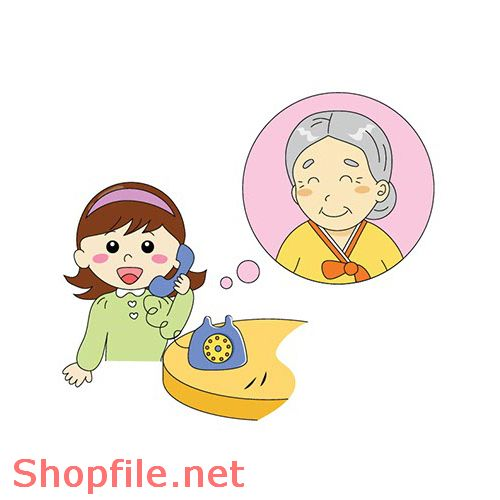 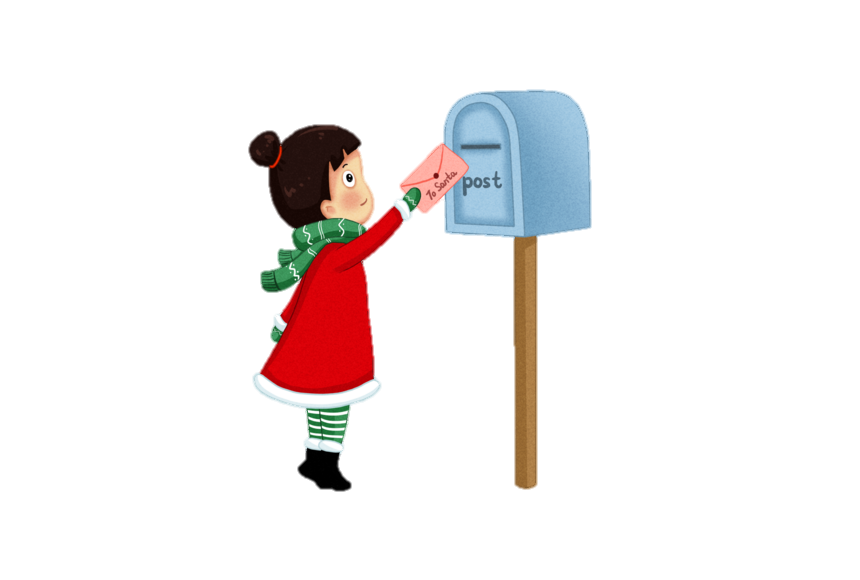 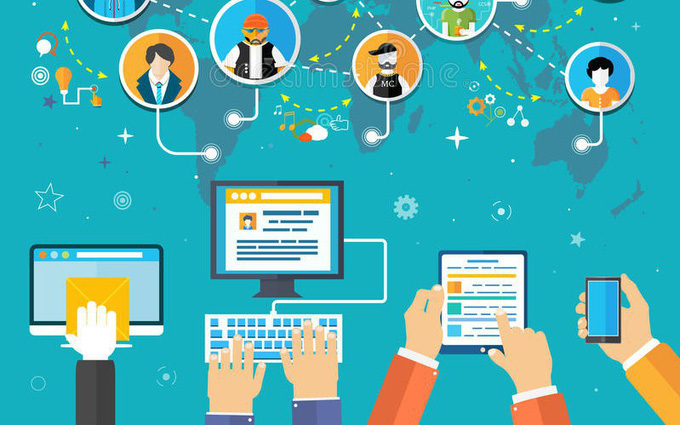 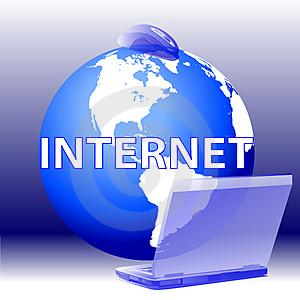 viết thư
trò chuyện qua in-tơ-nét...
gọi điện thoại
Trả lời câu hỏi
4. Nếu cần trò chuyện với người ở xa, em chọn phương tiện nào? Vì sao?
LUYỆN ĐỌC LẠI
LUYỆN TẬP THEO VĂN BẢN
1. Mỗi từ là một hành khách lên tàu. Hãy xếp mỗi hành khách vào toa tàu phù hợp nhé!
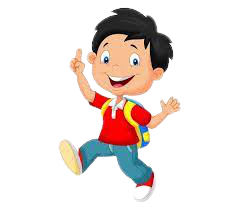 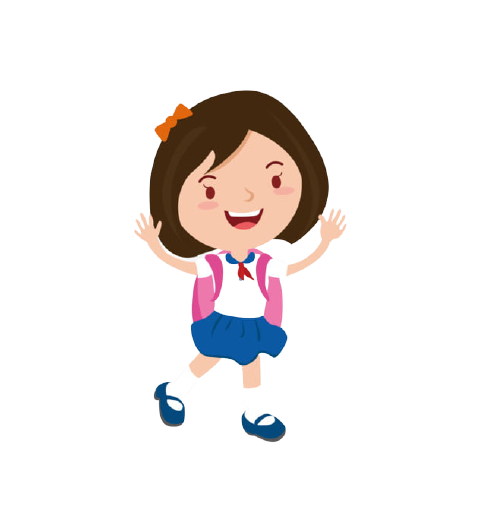 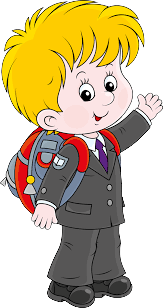 trao đổi
trò chuyện
chai thủy tinh
điện thoại
bồ câu
gửi
bức thư
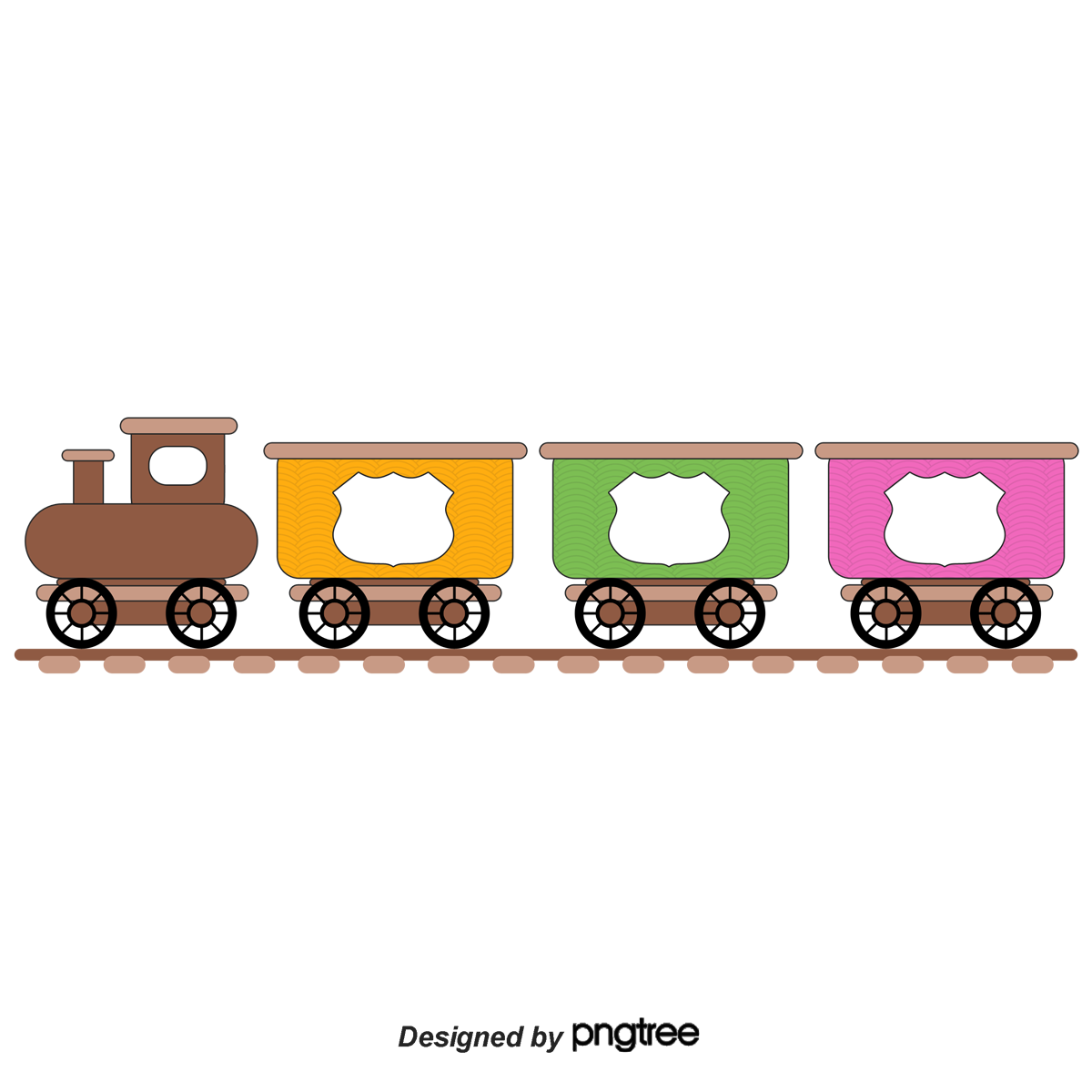 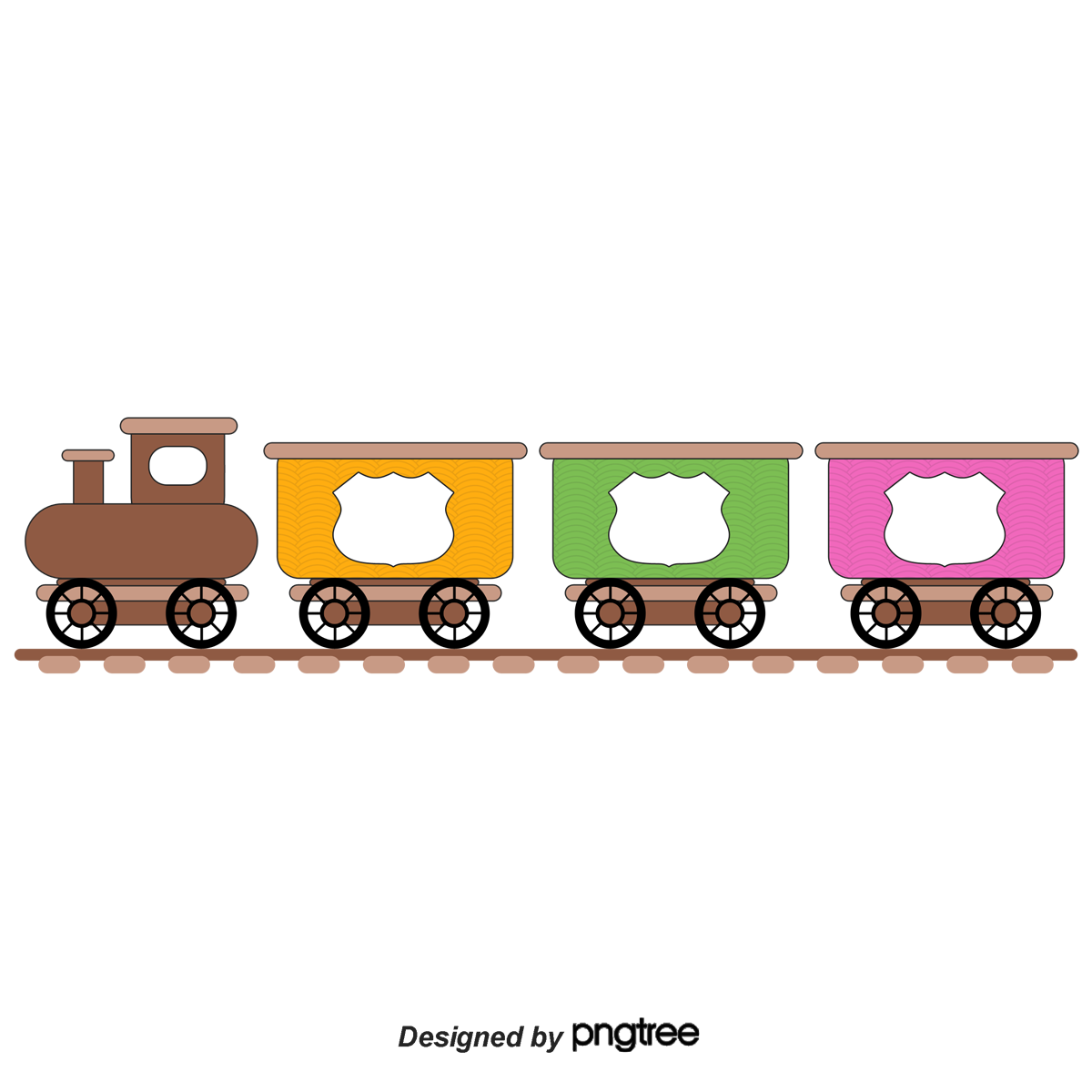 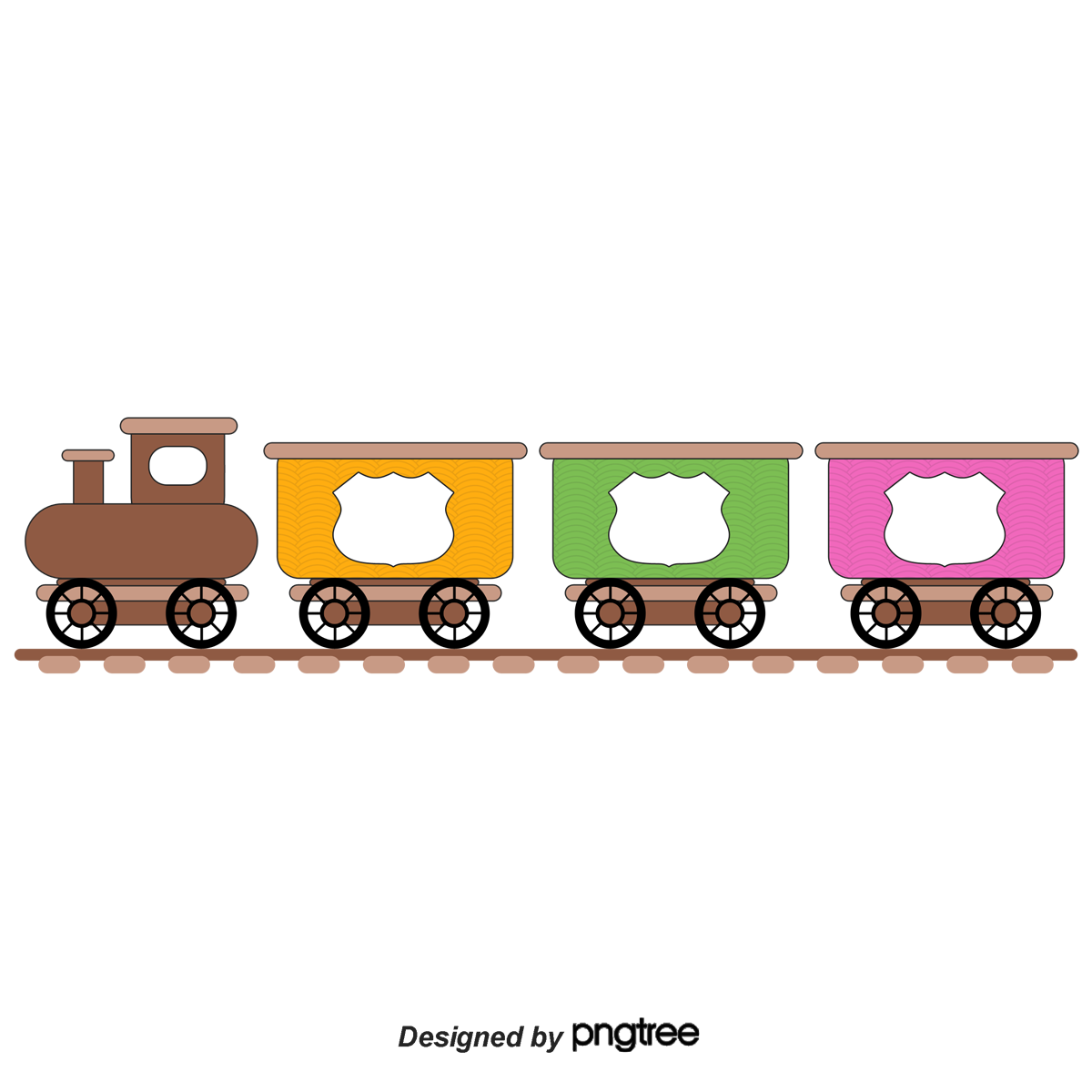 Hoạt động
Sự vật
trao đổi
trò chuyện
chai thủy tinh
điện thoại
bồ câu
gửi
bức thư
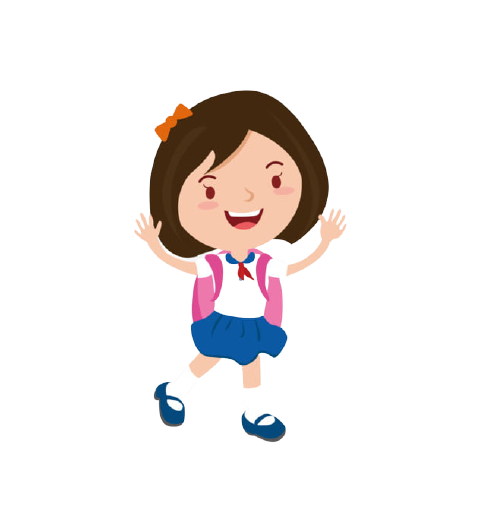 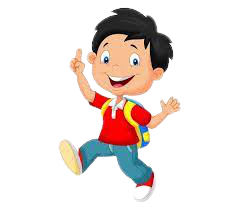 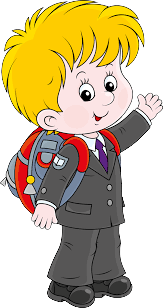 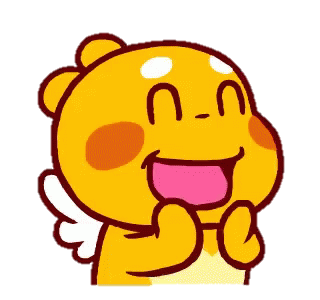 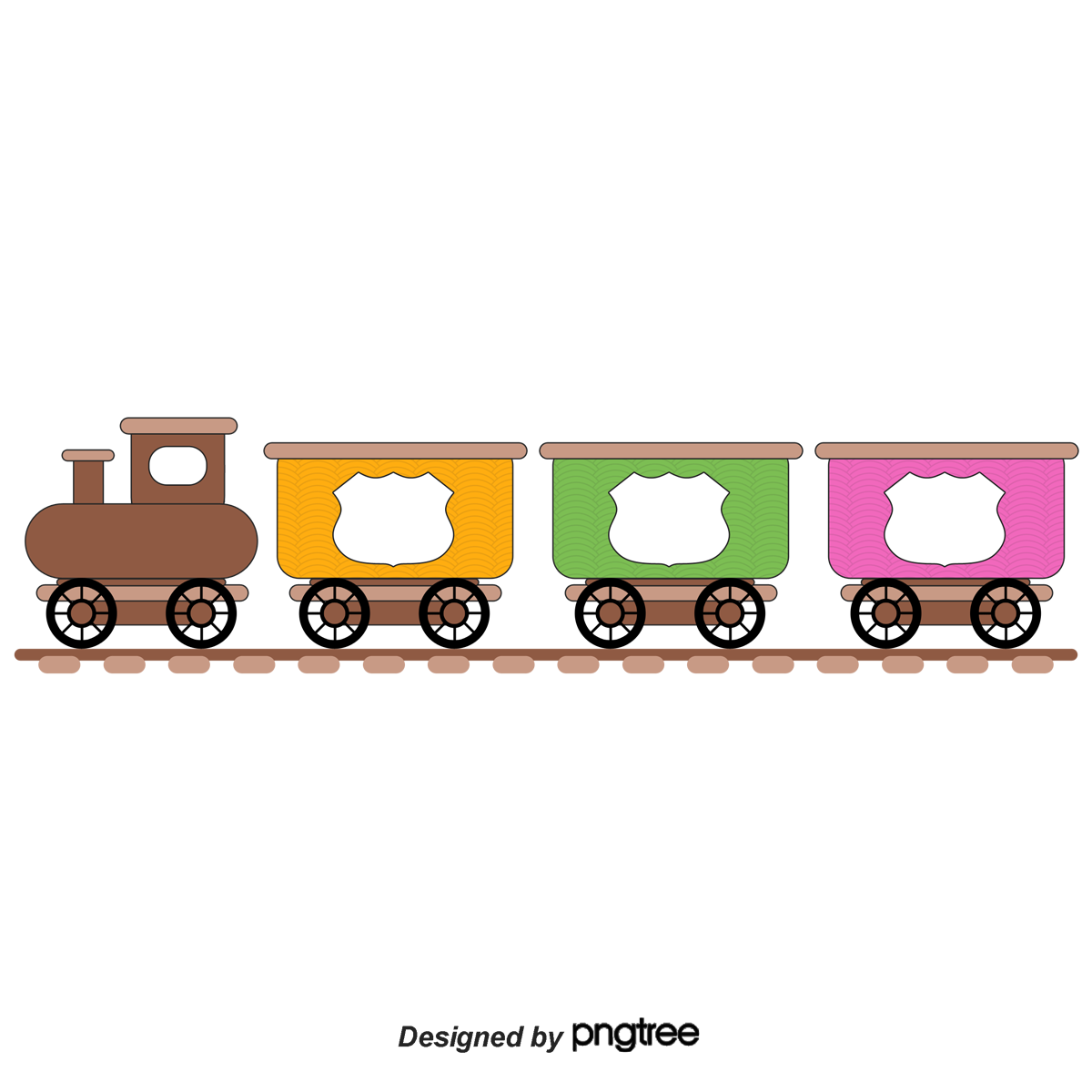 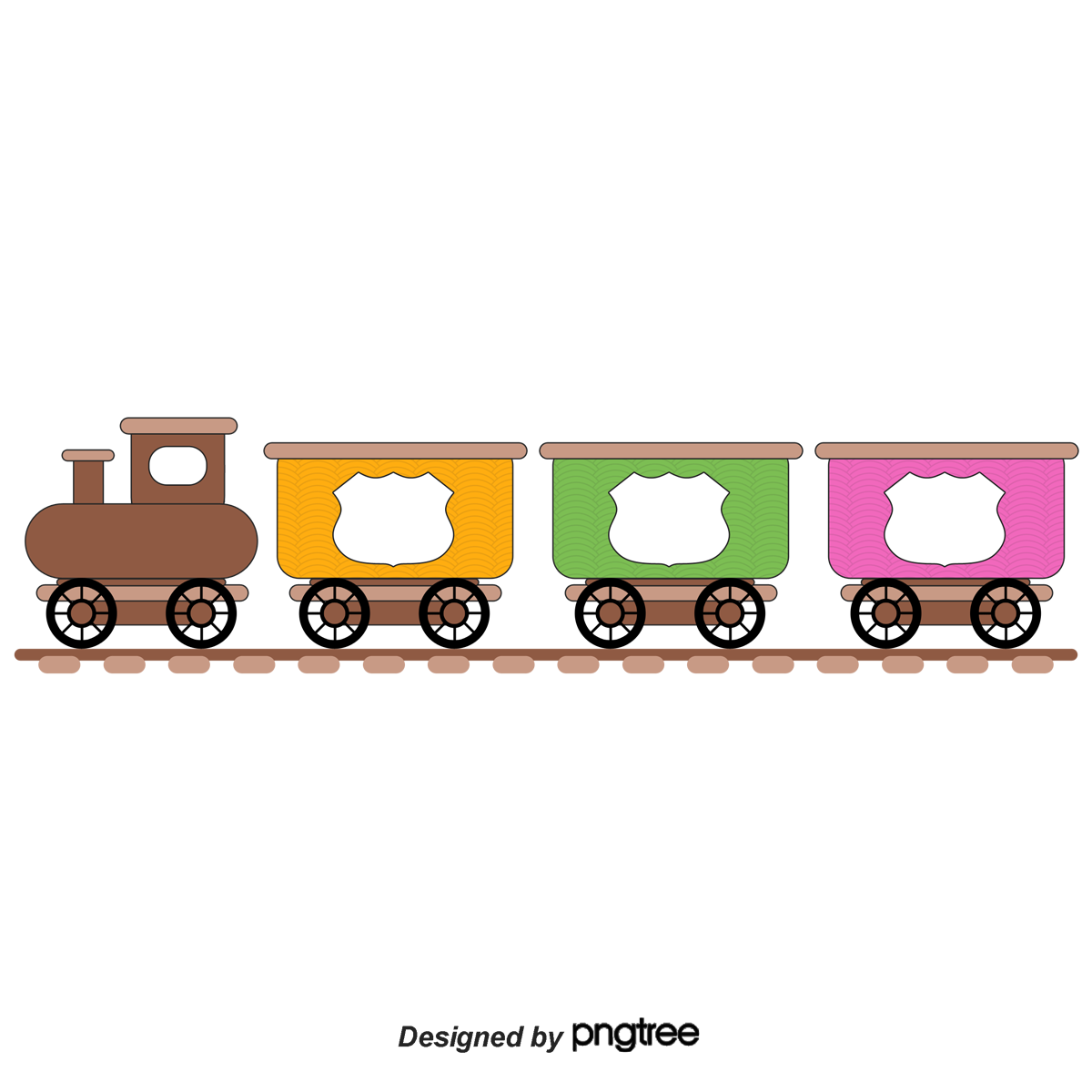 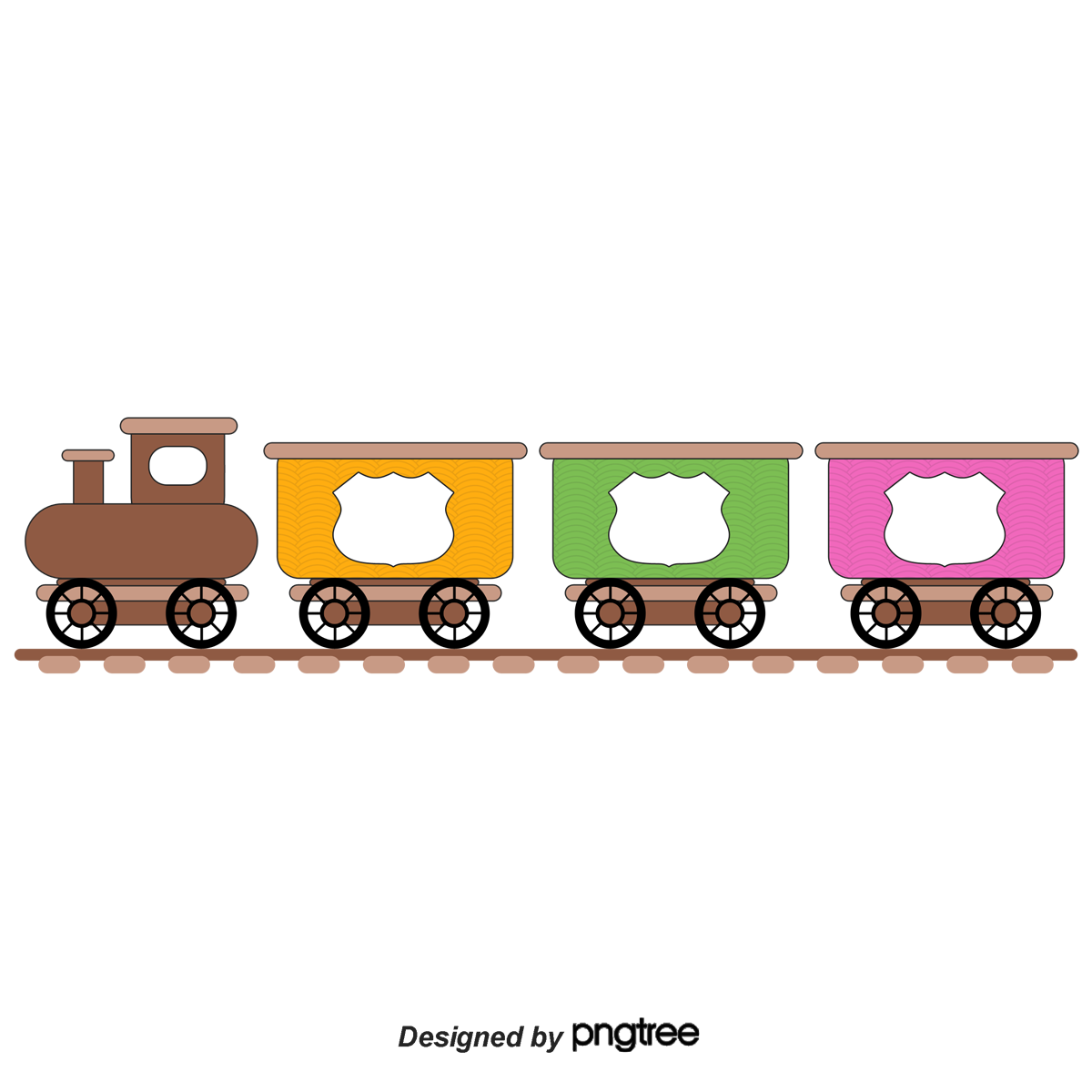 Hoạt động
Sự vật
2. Nói tiếp để hoàn thành câu:
      Nhờ có in – tơ – nét bạn có thể (…)
Nhờ có in – tơ – nét bạn có thể nhìn thấy người nói chuyện với mình ở xa.
Tiết 3
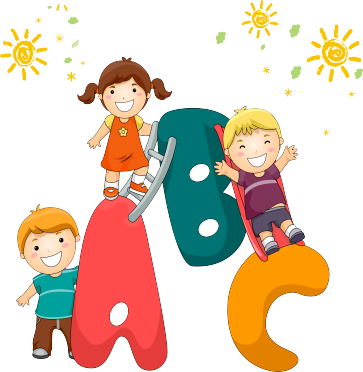 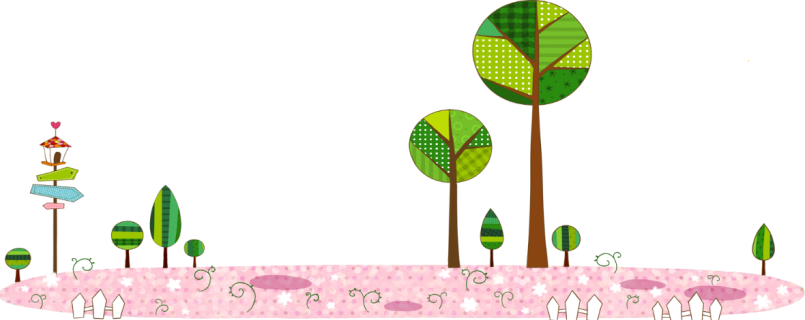 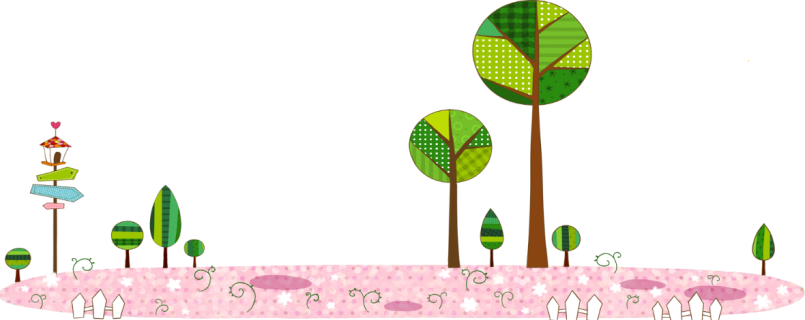 Nghe – viết: Từ chú bồ câu đến in – tơ - nét
   Con người có nhiều cách để trao đổi với nhau. Từ xa xưa, người ta đã biết huấn luyện bồ câu đưa thư. Những bức thư được buộc vào chân bồ câu. Bồ câu nhớ đường rất tốt. Nó có thể bay qua một chặng đường dài hàng nghìn cây số để mang thư đến đúng nơi nhận.
Đoạn văn có những chữ nào cần viết hoa?
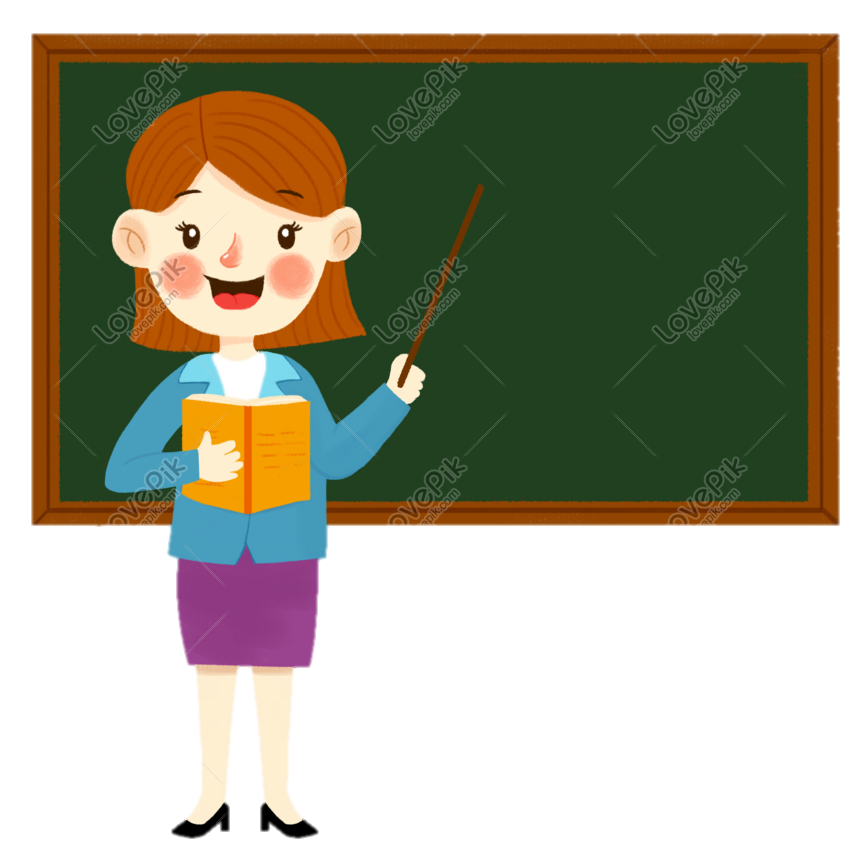 Nghe – viết
Bài tập
Bài 1: Tìm từ ngữ có tiếng chứa eo hoặc ơe. 
                 M: eo: chèo thuyền
                     oe: chim chích choè
Bài tập
Bài 1: Tìm từ ngữ có tiếng chứa eo hoặc oe.
eo: chèo thuyền, leo trèo, mèo, nhăn nheo, bánh xèo, bánh bèo, chim chèo bẻo, nói leo, …
oe: chim chích choè, khỏe, toe tua, tròn xoe,  lập loè, đỏ hoe,...
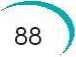 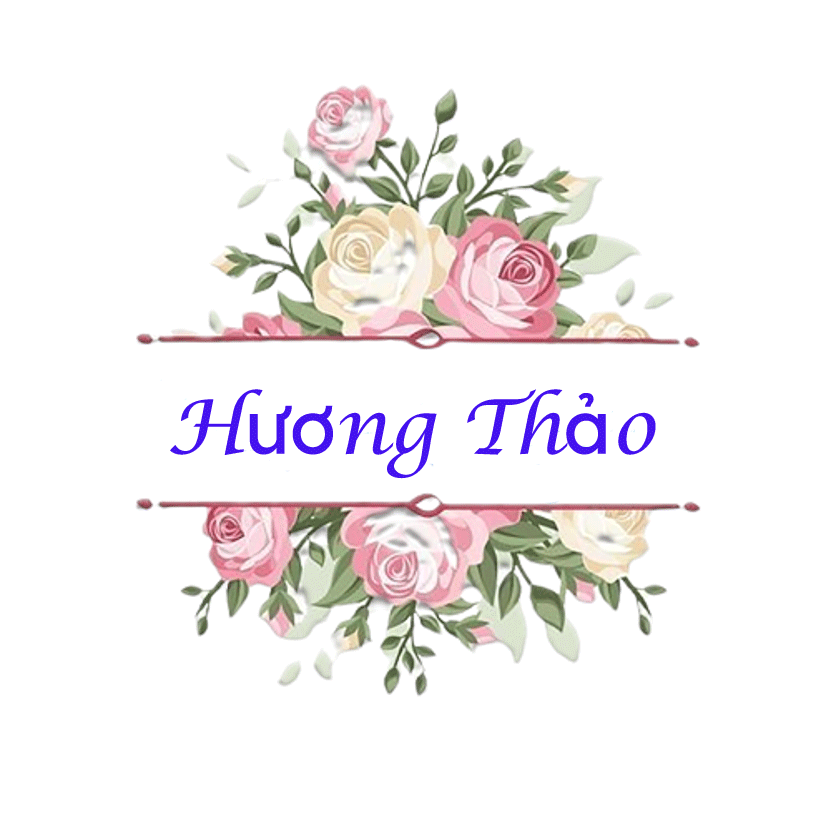 Bài tập
Bài 2: Chọn l hoặc n thay vào ô vuông.
Dòng sông mới điệu     àm sao
ắng     ên mặc áo   l ụa đào thướt tha
Trưa về trời rộng bao     a
Áo xanh sông mặc như     à mới may..
l
l
l
N
l
l
(Theo Nguyễn Trọng Tạo)
Bài 3: Tìm từ ngữ có tiếng chứa ên hoặc ênh.
ên: trên, đến, tên, bến, lên, mến, sên, quên, …..
ênh: chênh lệch, bệnh viện, bập bênh, lênh đênh, …
Tiết 4
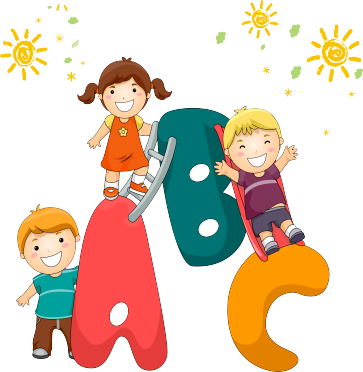 Luyện tập
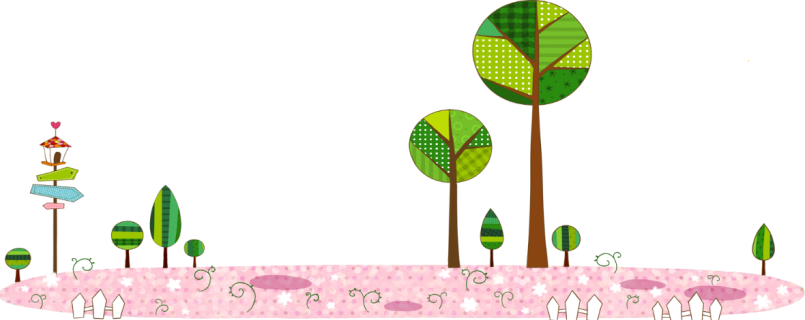 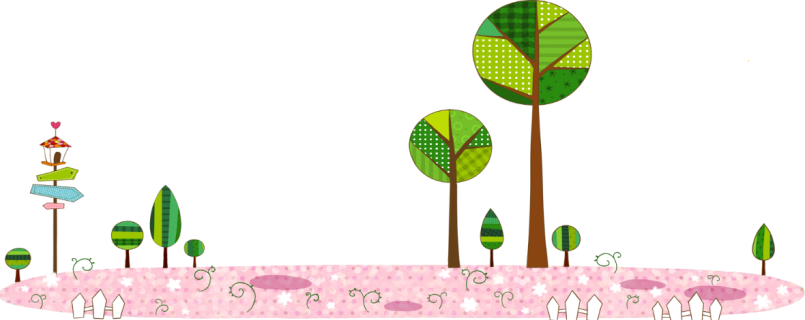 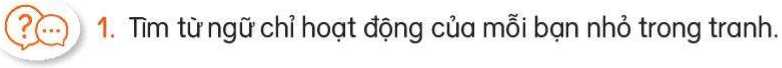 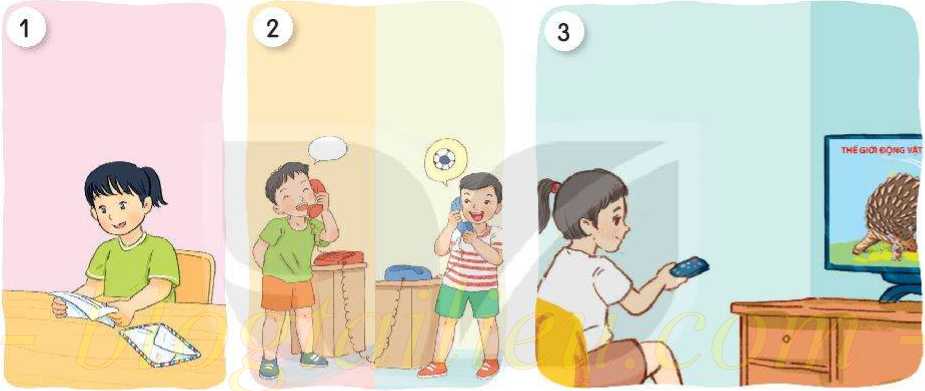 xem ti vi
đọc thư
gọi điện thoại
Bài 2: Nói tiếp để hoàn thành câu nêu công dụng của đồ vật.
         Nhờ có điện thoại, em có thể (...).
         Nhờ có máy tính, em có thể (...).
         Nhờ có ti vi, em có thể (...).
THẢO LUẬN NHÓM BÀN
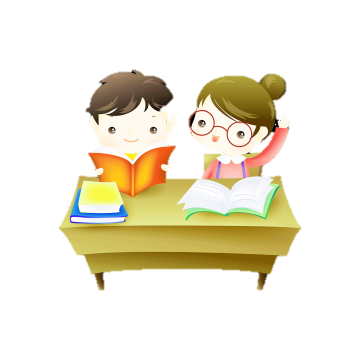 Bài 3: Chọn dấu câu thích hợp cho mỗi ô vuông 
trong đoạn văn sau::
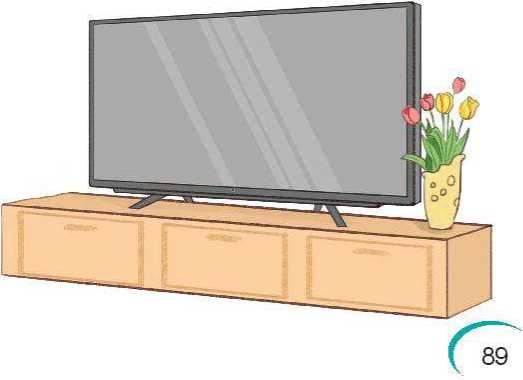 Ti vi là bạn của cả gia đình em    Bố em thường thích xem thời sự     bóng đá    Mẹ em thích nghe nhạc   xem phim truyền hình. Còn em thích nhất là chương trình Thế giới động vật
.
,
.
,
.
Tiết 5
Luyện tập
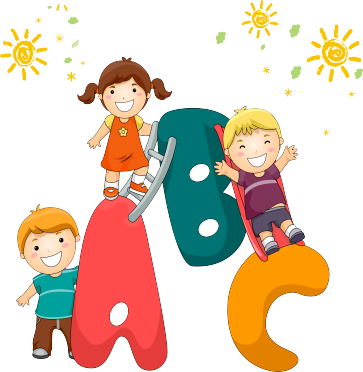 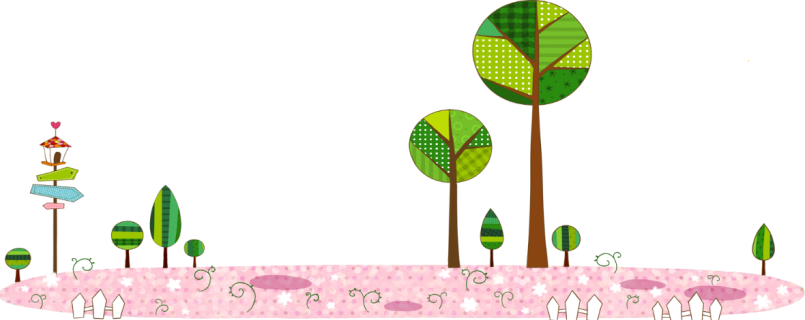 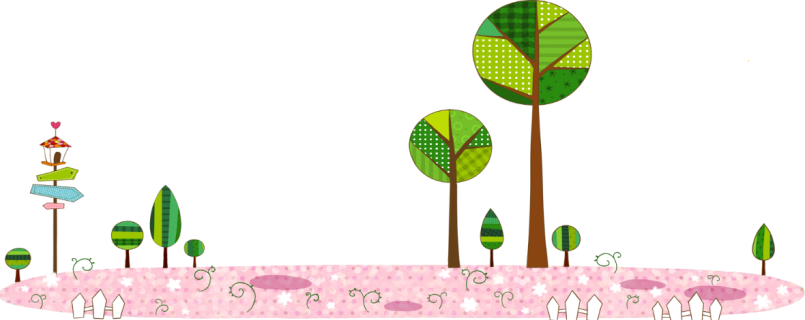 Bài 1: Kể tên các đồ vật được vẽ trong tranh và nêu công dụng của chúng.
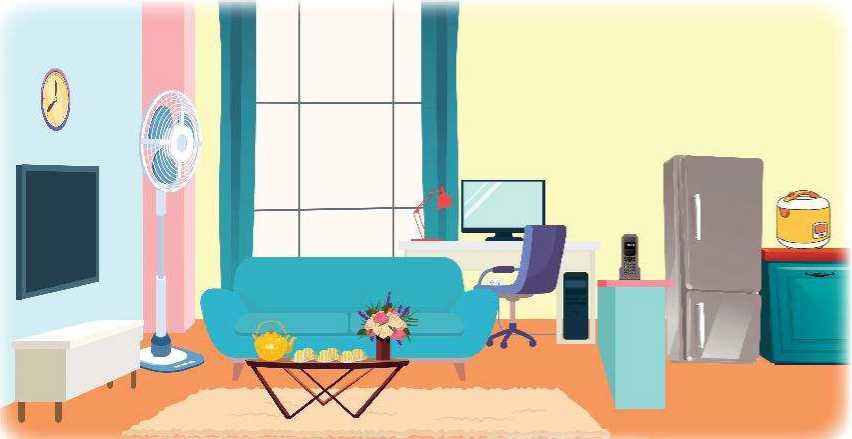 Nồi cơm điện : nấu cơm
Ti vi: xem phim
Ghế : ngồi
Đồng hồ : xem giờ
Máy quạt : làm mát
Đèn điện : thắp sáng
Máy tính : học online
Bài 2: Viết 4 – 5 câu tả một đồ dùng trong gia đình em
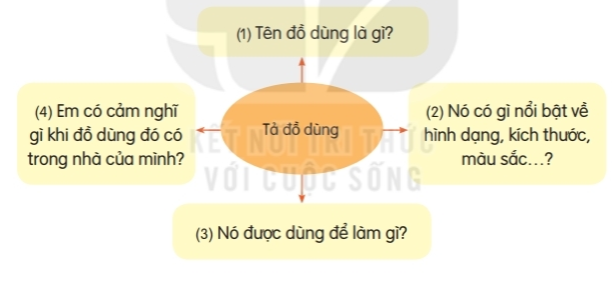 Trong bếp, em thích nhất là chiếc tủ lạnh. Nó có hình chữ nhật, màu đen. Nó có hai ngăn là ngăn đá và ngăn mát. Ngăn đá nhỏ, dùng để làm đá, kem và cất thịt cá lâu ngày. Ngăn mát thì lớn hơn, dùng để đựng trứng, trái cây, rau, nước, sữa,…Nhờ có tủ lạnh mà thức ăn được tươi lâu, thơm ngon.
Tiết 5
Đọc mở rộng
1. Tìm đọc sách, báo hoặc bản hướng dẫn sử dụng một đồ dùng trong gia đình (ti vi, máy tính, điện thoại,...).
2. Trao đổi với các bạn về điều em mới đọc được theo gợi ý dưới đây:
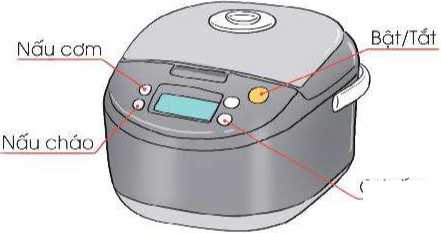 1. Tên cuốn sách hoặc tài liệu hướng dẫn em đọc là gì?
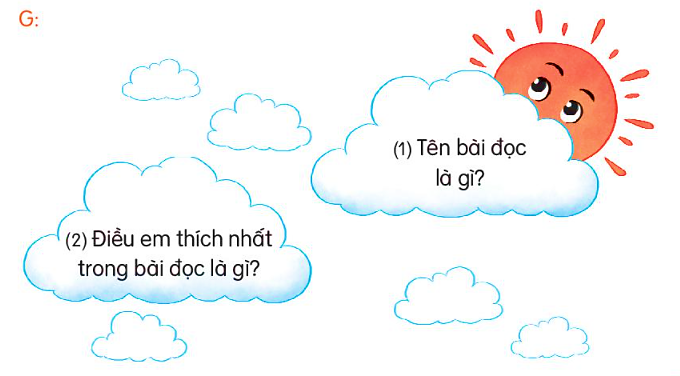 2. Nó viết về đồ dùng nào?
3. Cách sử dụng đồ dùng đó như thế nào?
4. Công dụng của nó là gì?
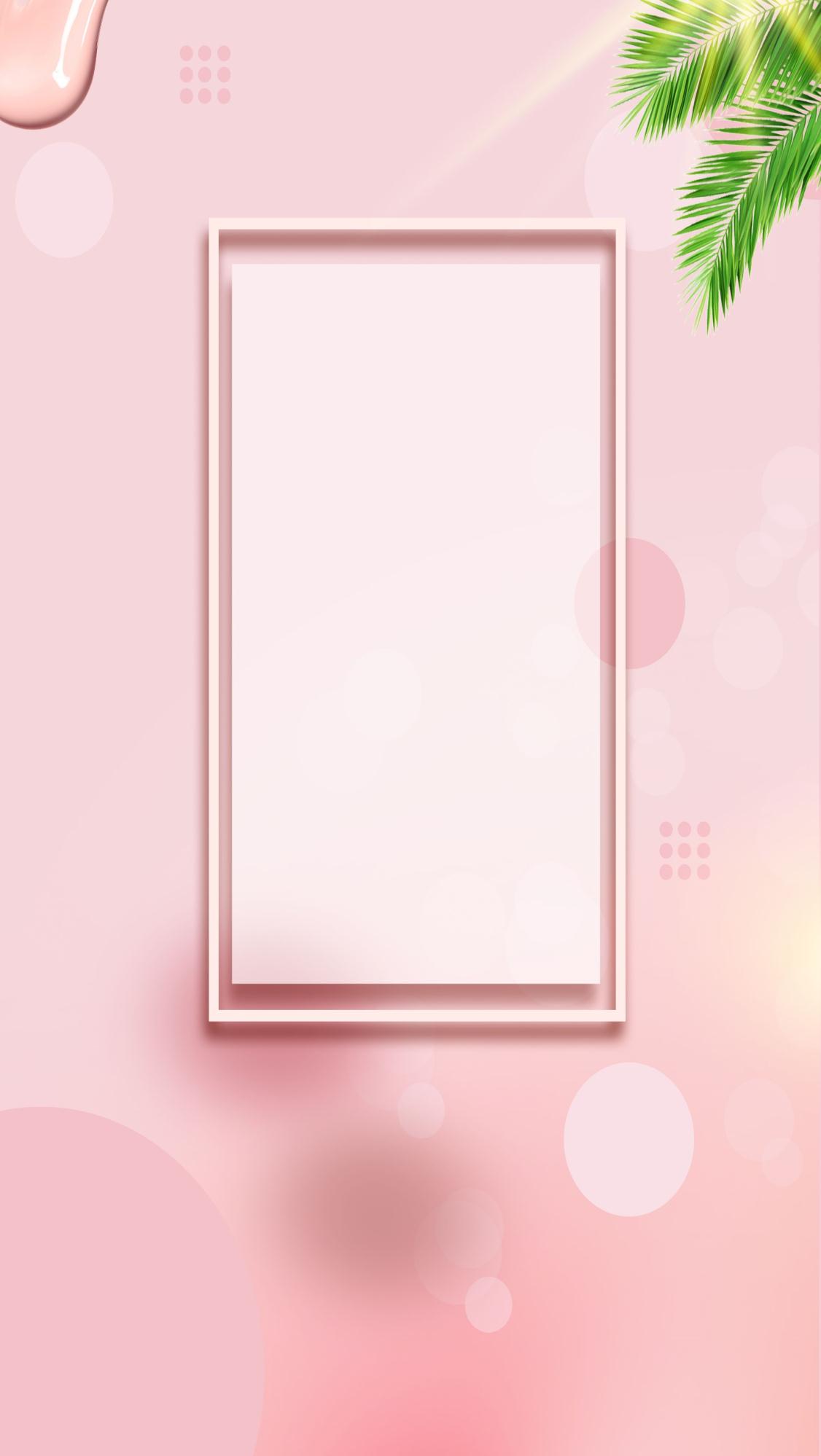 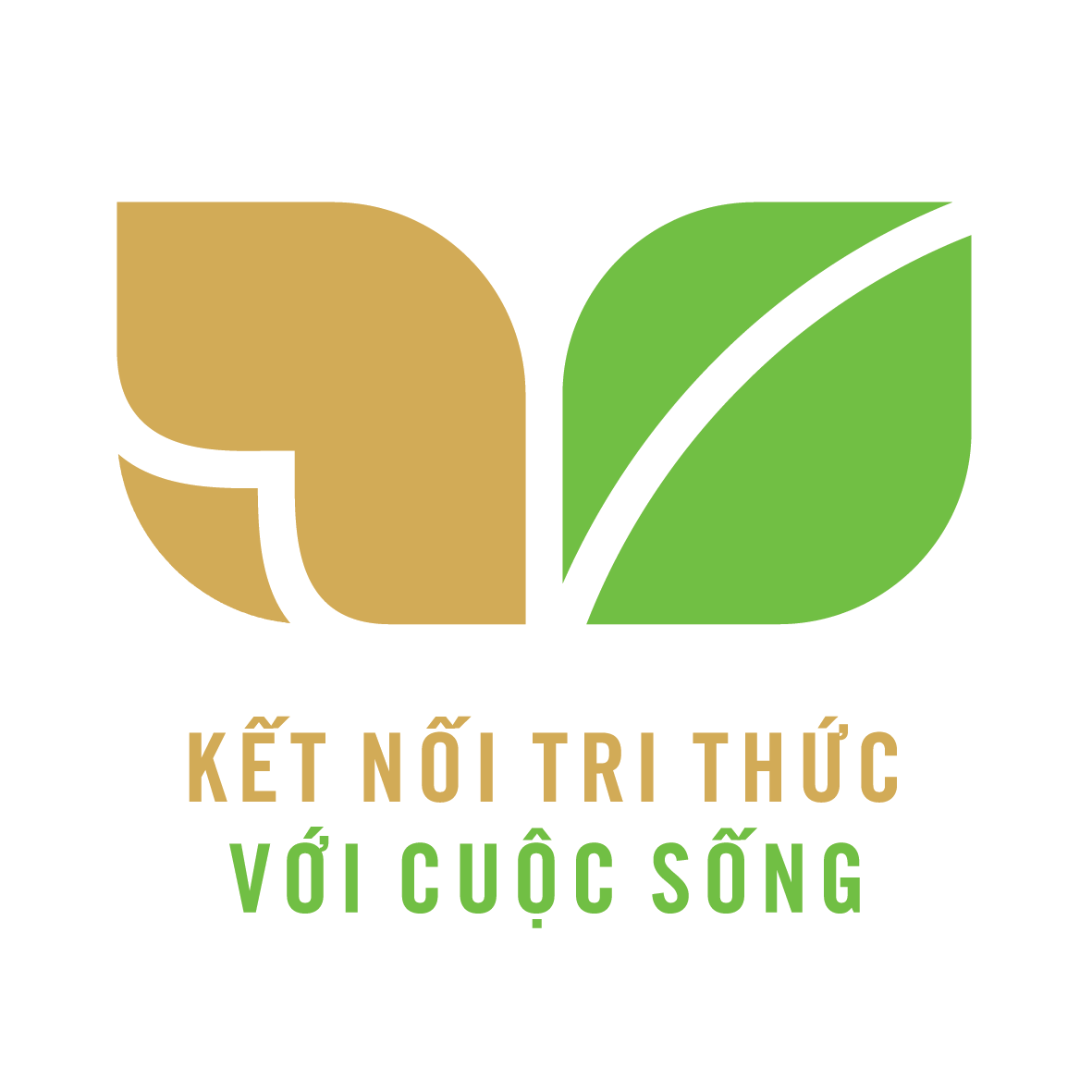 CỦNG CỐ BÀI HỌC
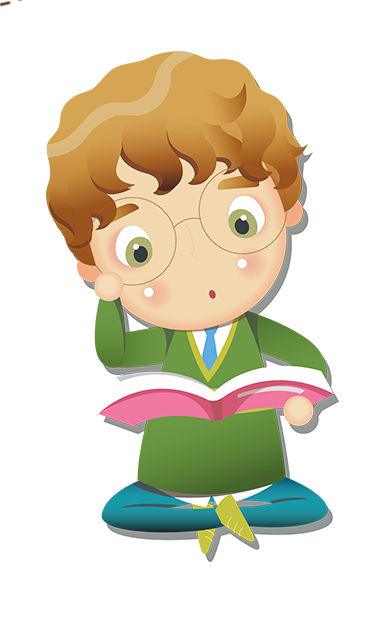 [Speaker Notes: Bài giảng thiết kế bởi: Hương Thảo - tranthao121006@gmail.com]